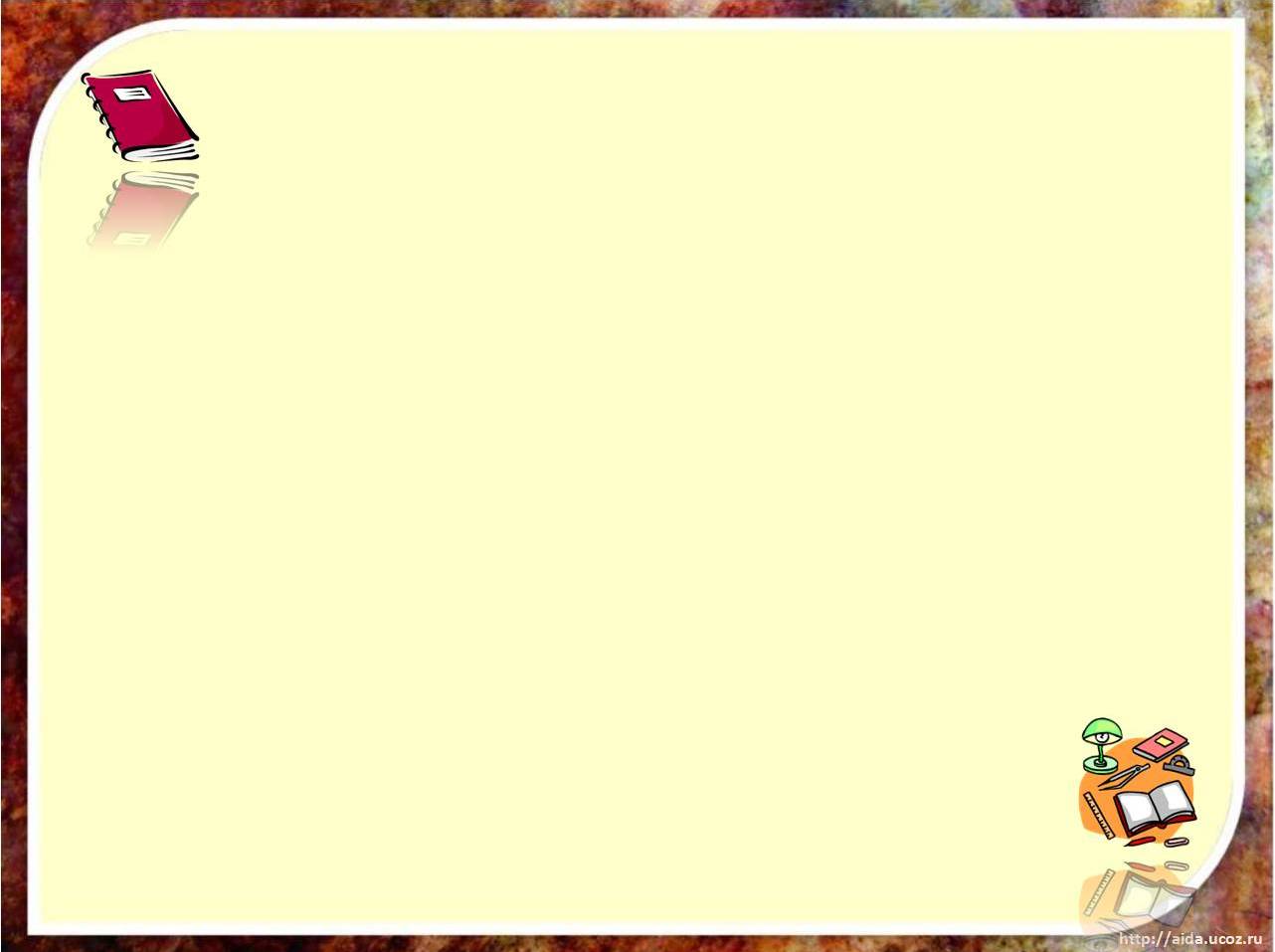 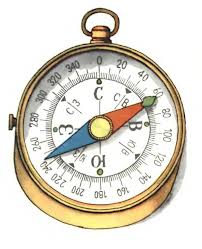 Под стеклом сижу,
На север гляжу.
Со мной пойдёшь –
Дорогу без труда найдёшь.
Составила Скоробогатова Т.Н.
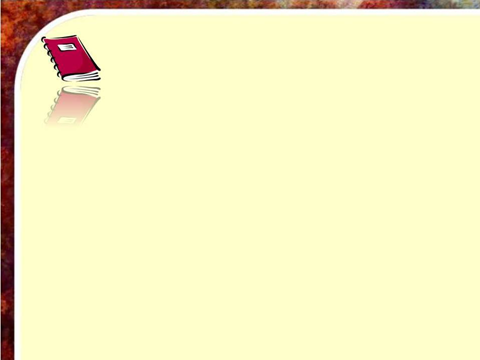 Компас – это инструмент для ориентирования на местности.
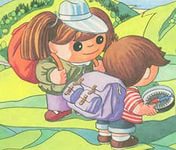 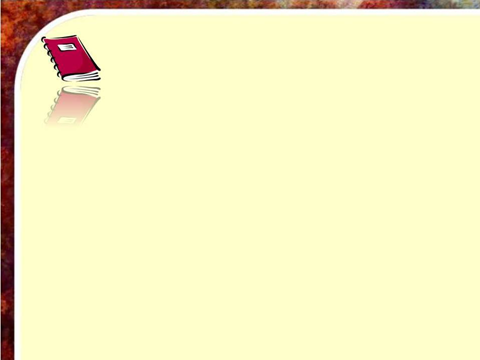 При помощи компаса можно определить, где находятся стороны света: север, юг, запад и восток.
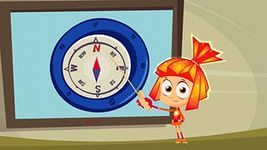 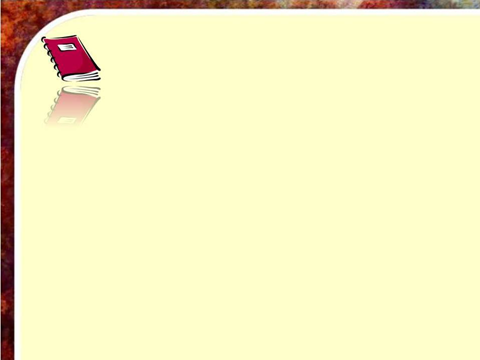 Это древний китайский компас. Вытянутая вперёд рука всегда указывала на юг.
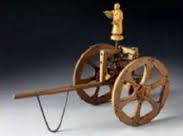 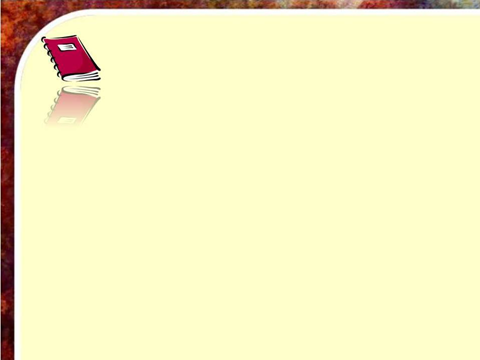 Древний китайский компас
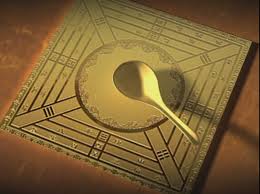 У этого компаса каменная ложка, её ручка нависала  над медной плитой, показывая на юг.
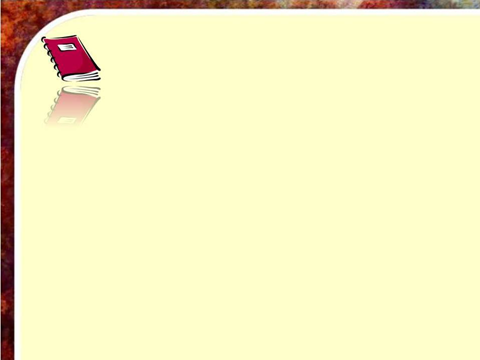 Современный компас состоит из вращающейся магнитной стрелки, которая всегда указывает на север.
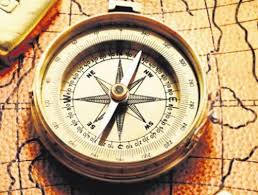 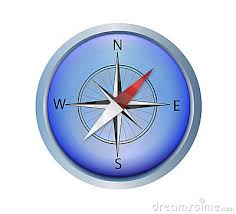 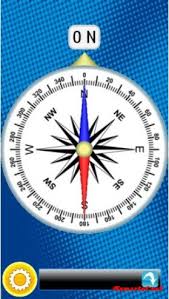 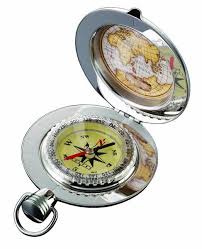 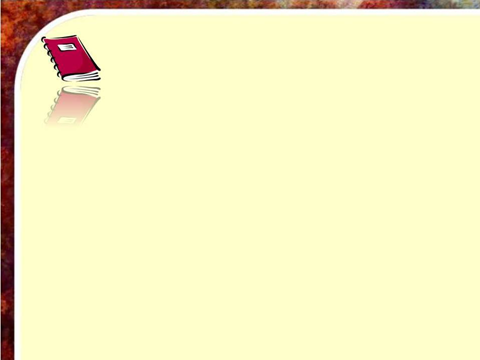 Изобретение компаса очень помогло путешественникам, ведь до этого они могли ориентироваться только на солнце и звезды в ясные ночи.
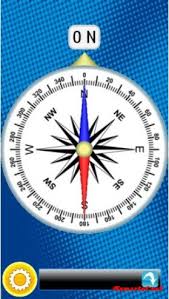